Наши таланты
Владислав Грибов 
Как сделать яичницу
Степан Ночевник
Как плавать под водой
Сначала надо взять 2-7 яиц и нож (или ложку) и разбить яйца.
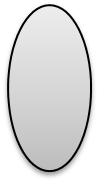 Вылить их в глубокую тарелку.
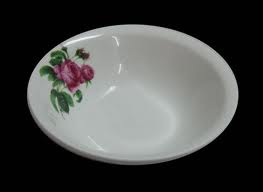 Пожарьте и готово
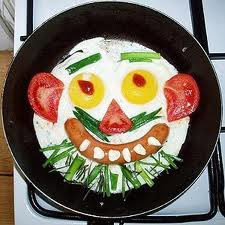 Соберите скубу
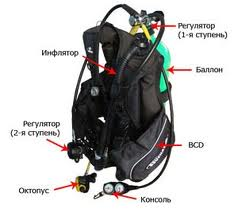 Наденьте гидрокостюм и скубу
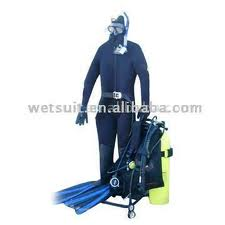 И нырните
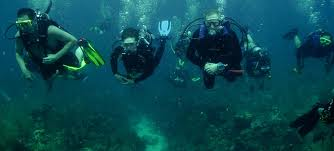